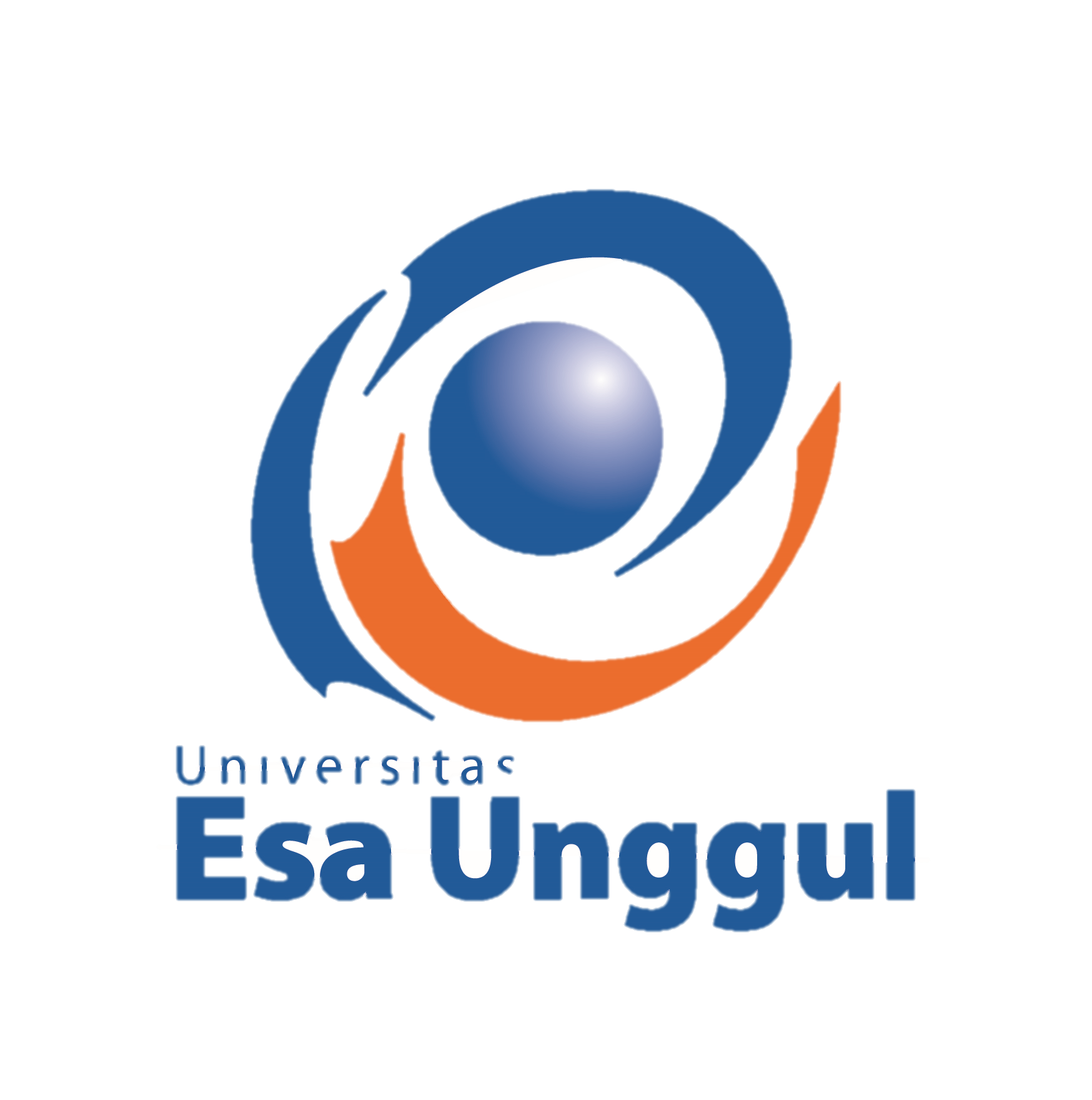 Memfasilitasi Keberhasilan Merek Dagang Baru
Dr. Hj. Rina Marlina, M.Si
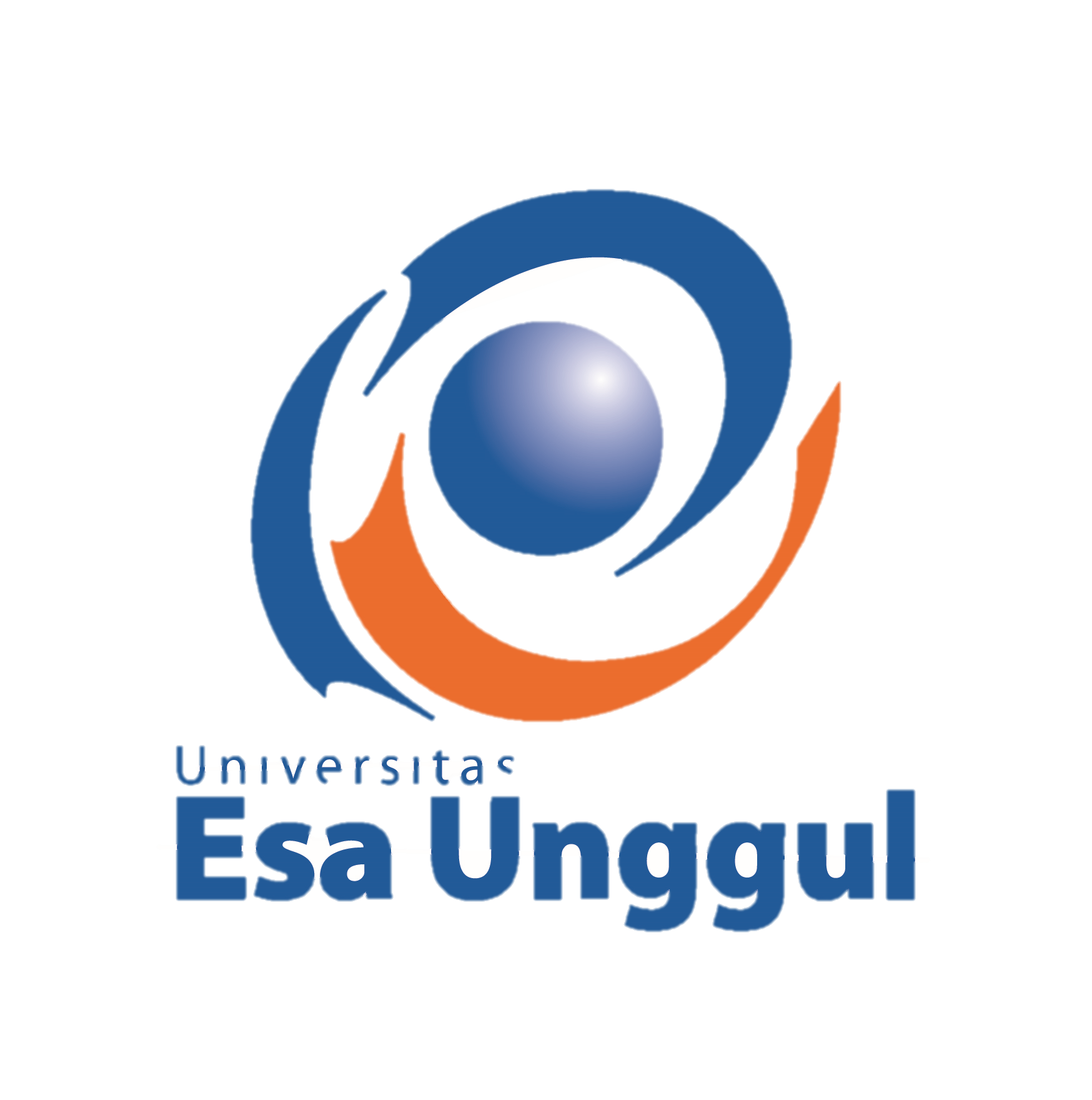 Marcom dan Adopsi Merek
	penerimaan ide-ide baru, secara tradisional disebut sebagai produk adopsi.
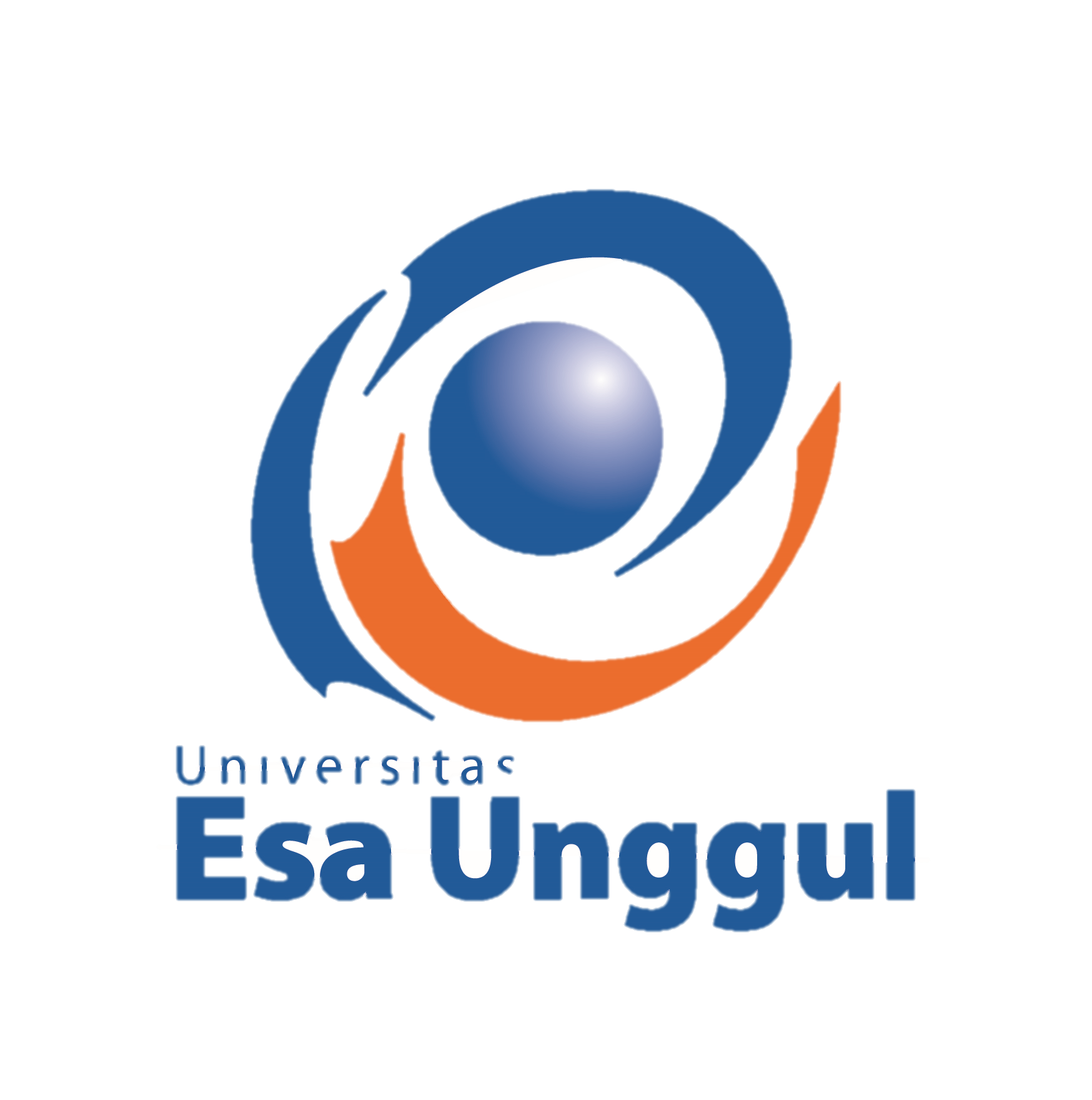 Karakteristik merek yang memfasilitasi adopsi
	berikut karakteristik merek:
Berkaitan dengan manfaat
Keserasian
Kompleksitas
Kemampuan untuk dicoba
Kemampuan untuk di observasi
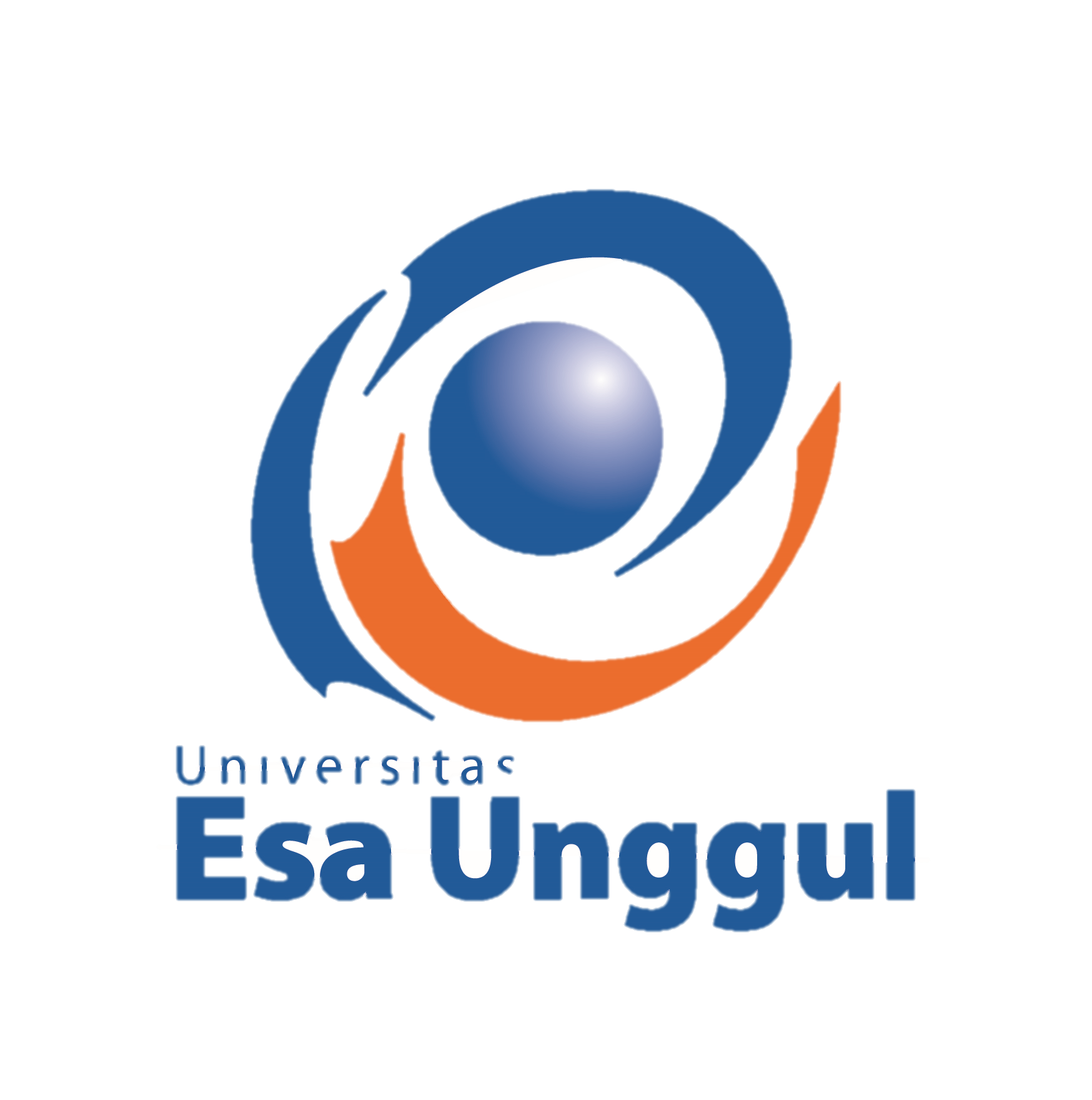 Keuntungan relatif
	keuntungan relatif mewakili derajat persepsi pelanggan terhadap merek baru sebagai produk yang lebih baik dari yang sebelumnya, terkait dengan atribut atau manfaat khusus.
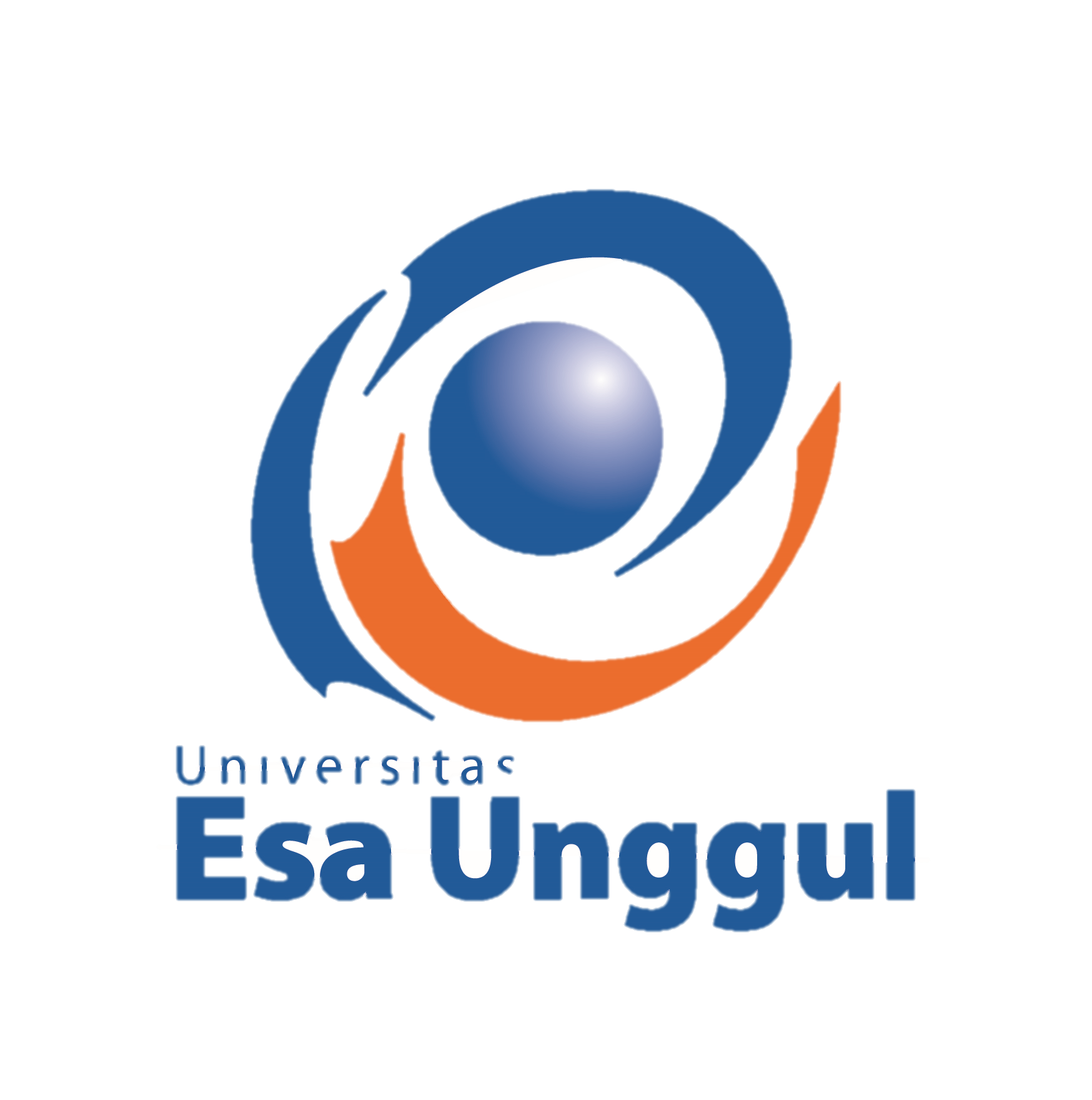 Kemampuan mengamati
	kemampuan untuk mengamati merupakan tingkat kemampuan sebuah merek baru untuk dapat di amati pengaruh positifnya atas penggunaan produk baru.
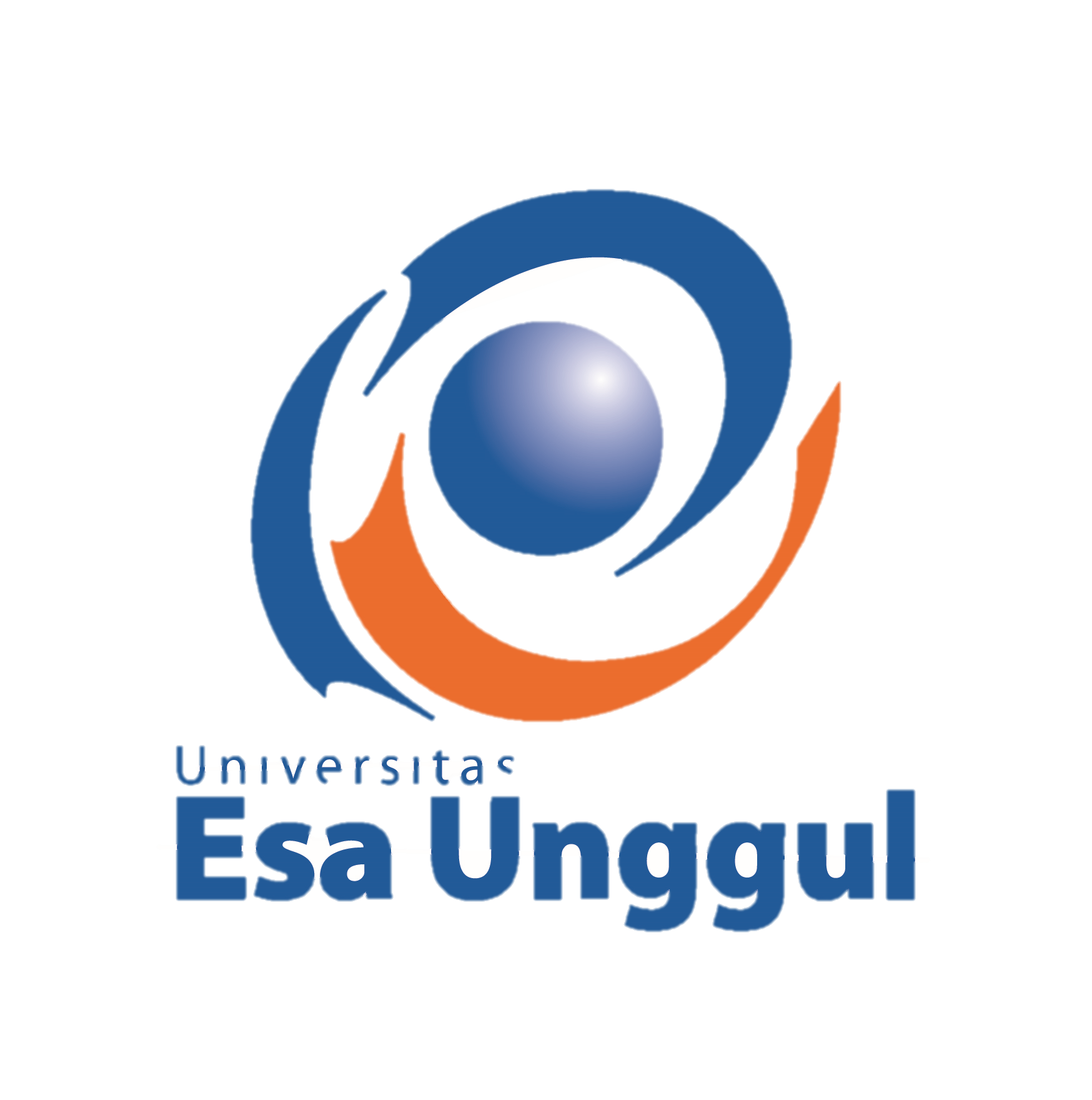 Menghitung karakteristik pengaruh adopsi
	hal ini akan berguna untuk menggambarkan dan memiliki prosedur saat lima karakteristik yang dapat di kuantifikasikan kedalam kasus perkasus untuk menentukan apakah konsep produk yang di usulkan memiliki kesempatan yang baik untuk berhasil.
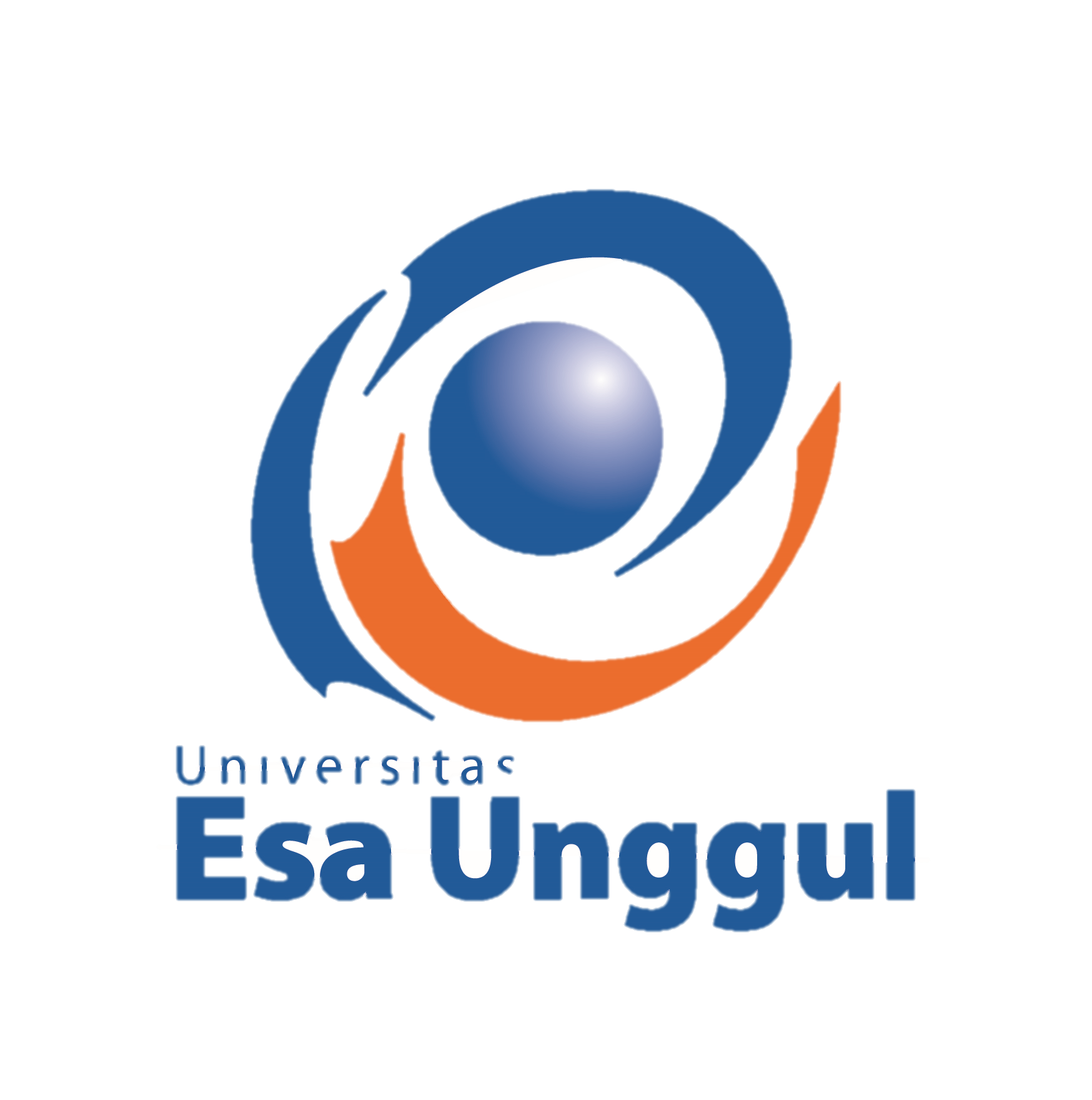 Penamaan merek
Peran logo
Pengemasan
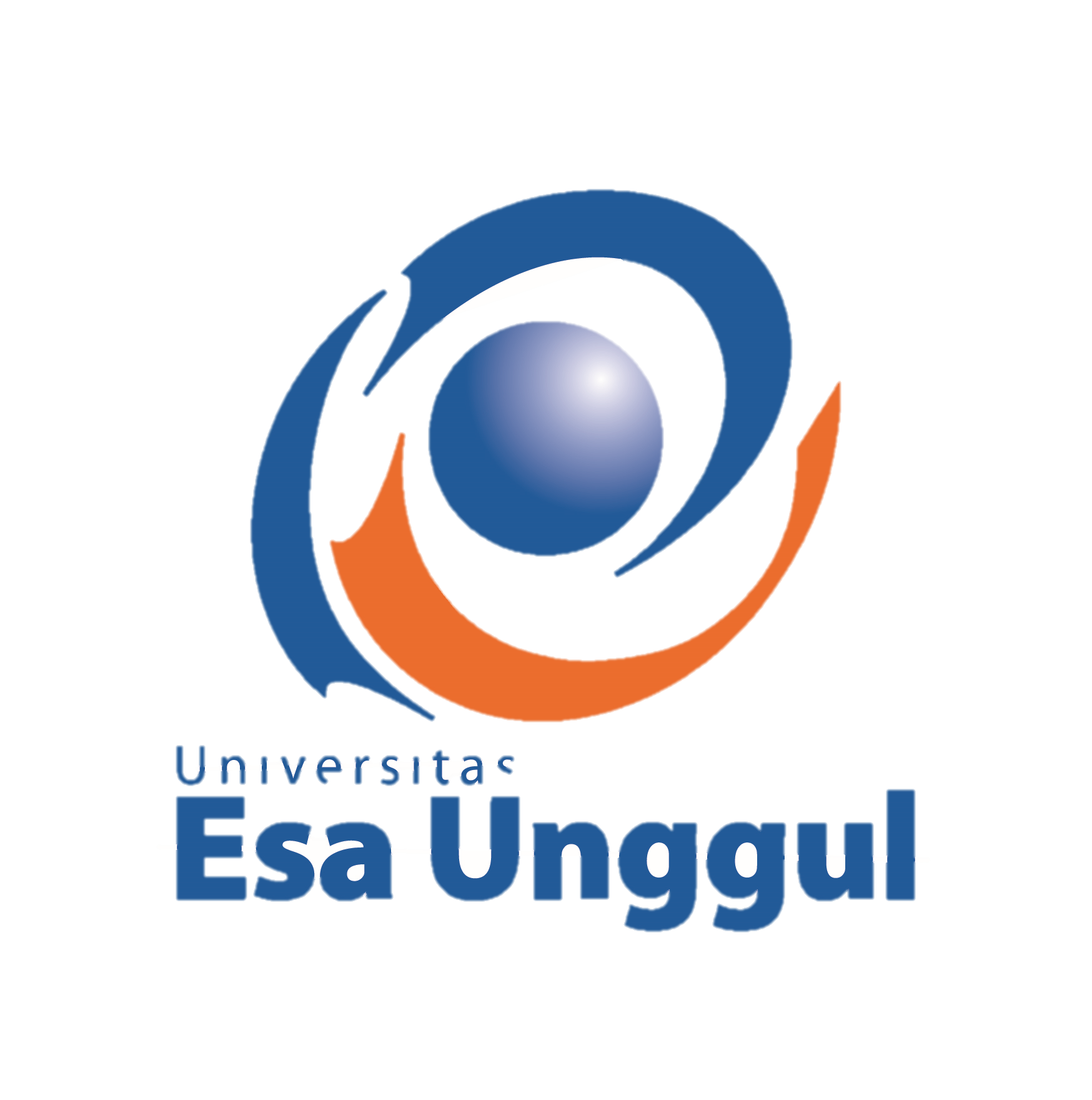 TERIMAKASIH
Dr. Hj. Rina Marlina, M.Si